Milestones and Deliverables – next period
Summary of Key Accomplishments
Key Decisions / Notes
Budget
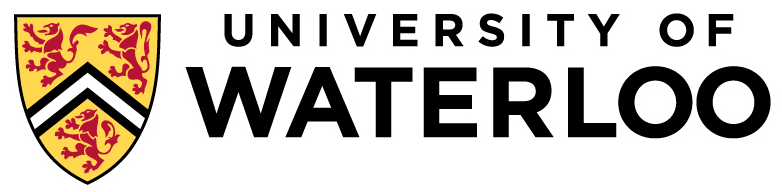 Program/Project Name - Monthly status: May 2015
OverallStatus:
Green
Milestones and Deliverables – this period and next period
first
second
third
fourth
fifth
G
first
second
third
fourth
fifth
first
second
third
Approved budget (x):        xx,xxx,xx0   Approved changes (c):   xx,xxx,xx0    
Actuals (committed) (y):   xx,xxx,xx0    Forecast to end (z):         x,xxx,xx0Variance: (x+c)-(y+z)       x,xxx,xx0
Completed
Late but recoverable
Requires re-planning
No major issues
C
R
G
Y
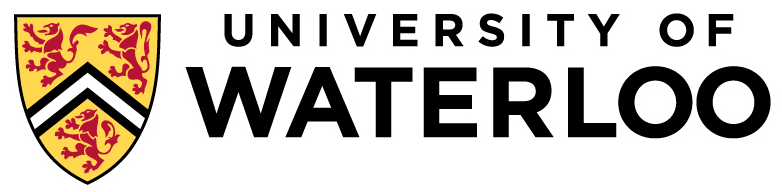 Program/Project Name – Monthly status: May 2015
Overall Program Status:
Green
Escalated Issue/Risk Log
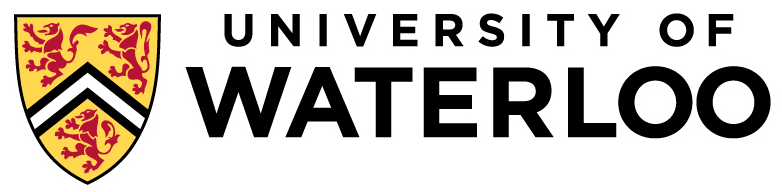 Program/Project Name– Monthly status: May 2015
Overall Program Status:
Green
Schedule – next 3 months